Poppies maken
6de leerjaar
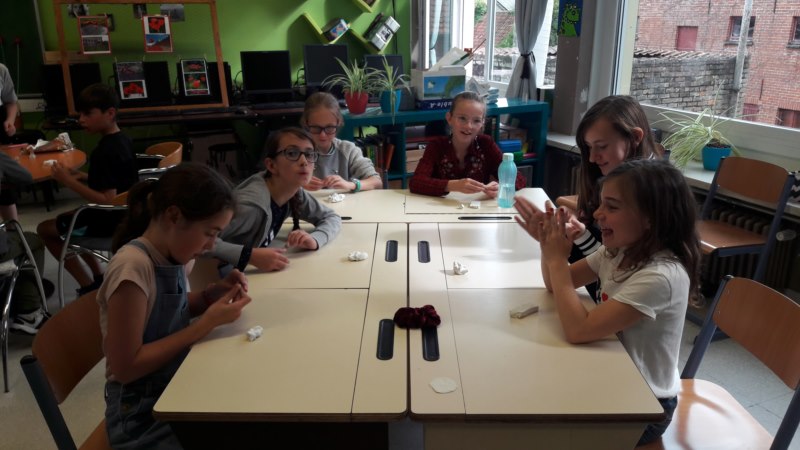 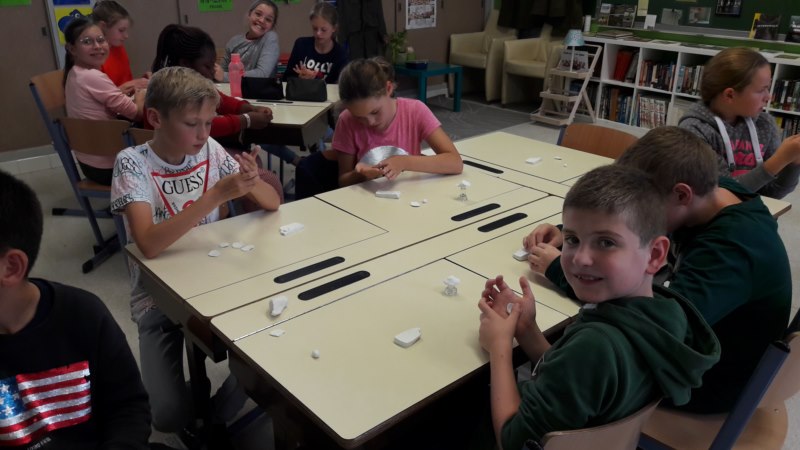 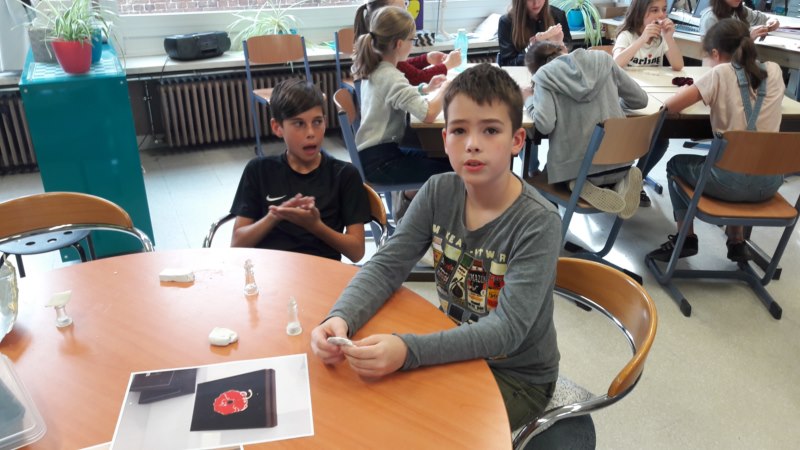 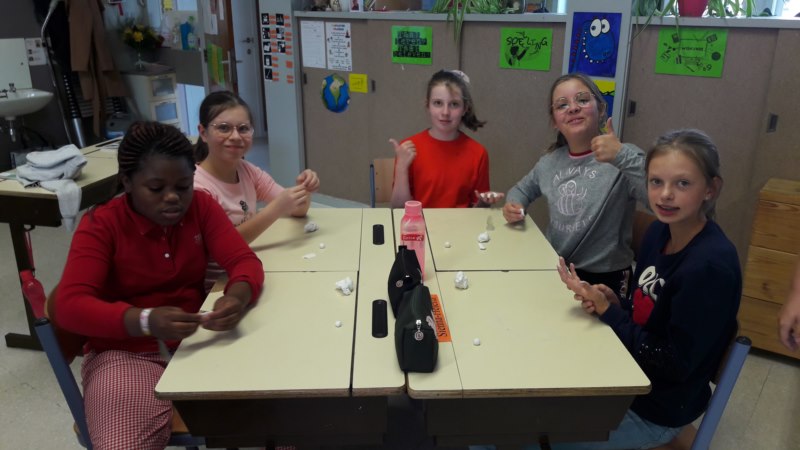 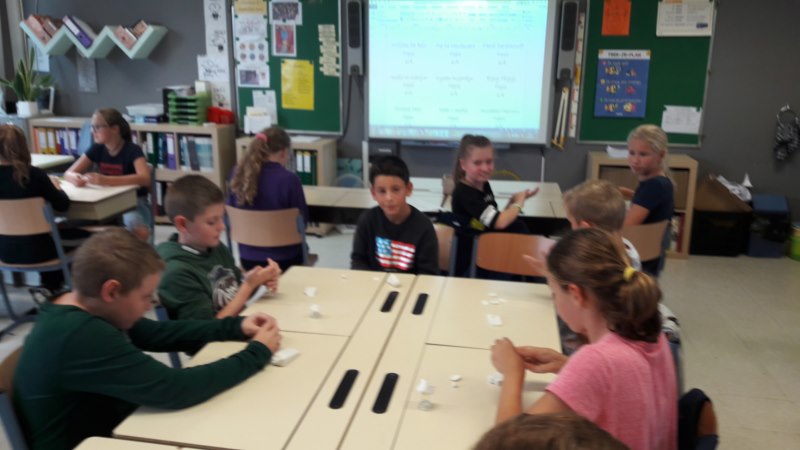 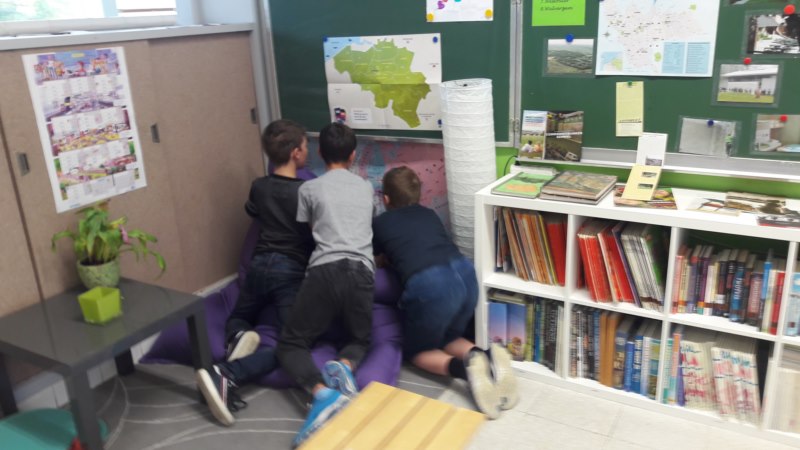 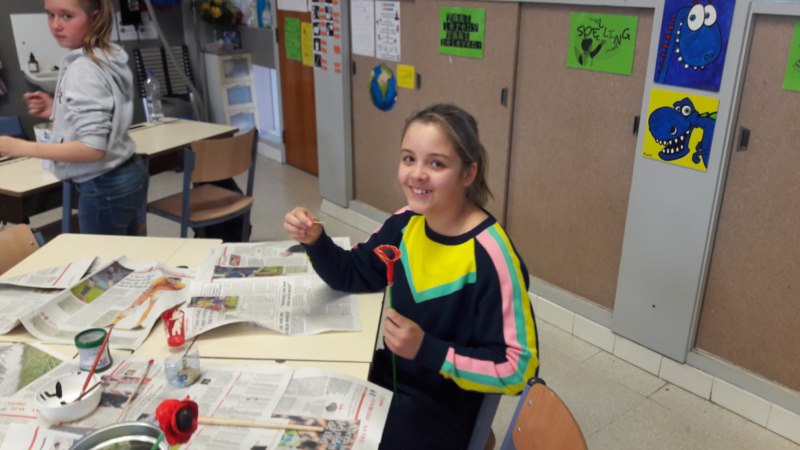 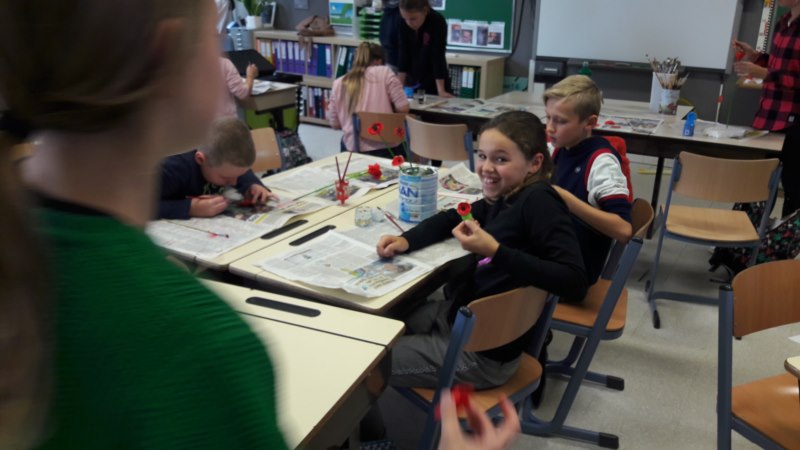 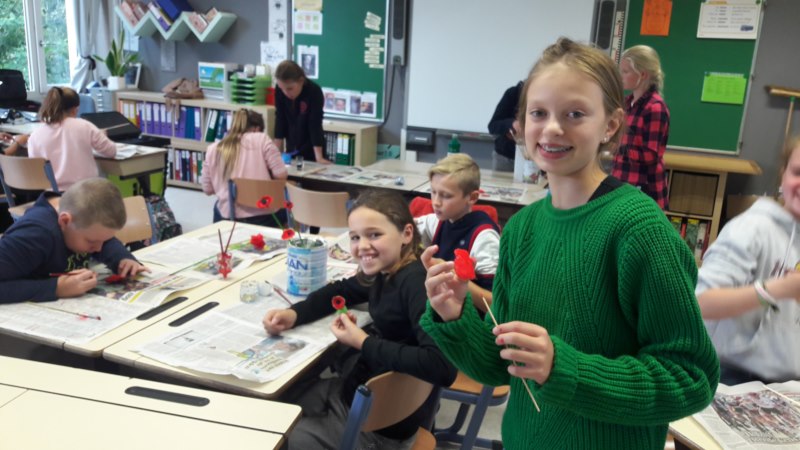 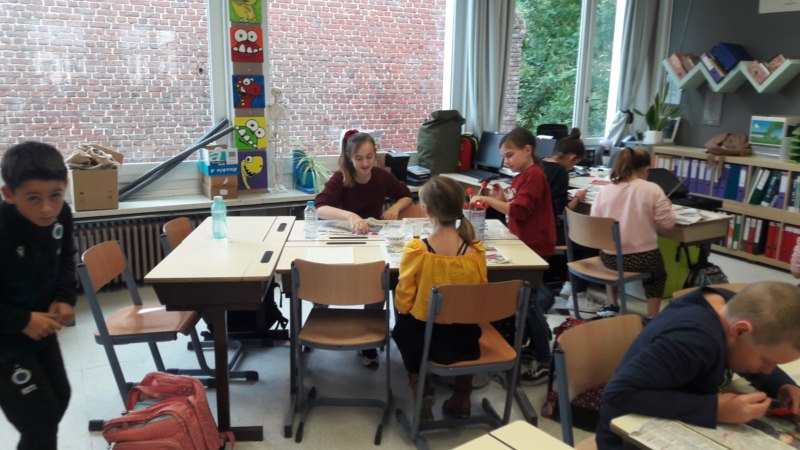 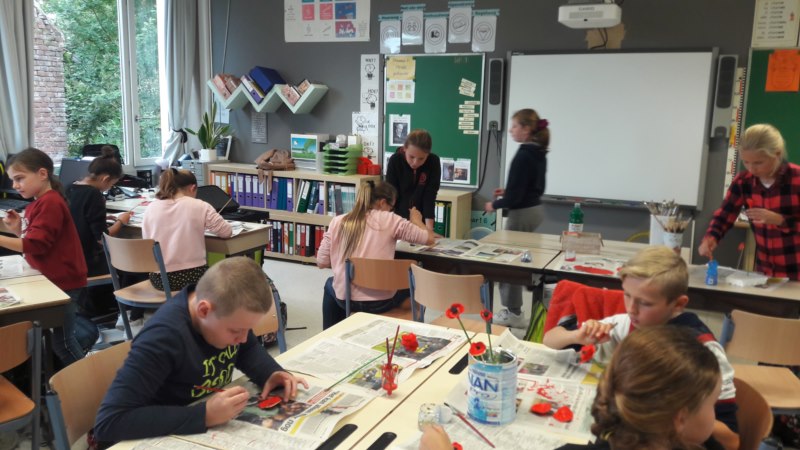 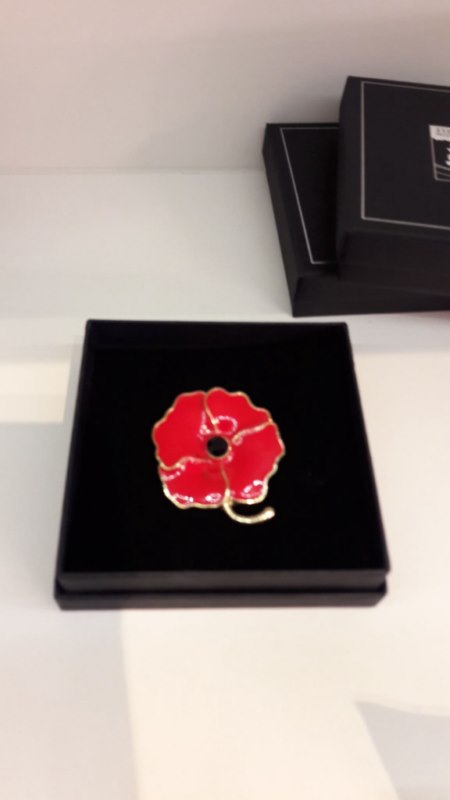